Reconstruction of   0   Decays using 
FCAL Island  Algorithm
Somov, Jefferson Lab

           April 27, 2017
<number>
4  Invariant Mass
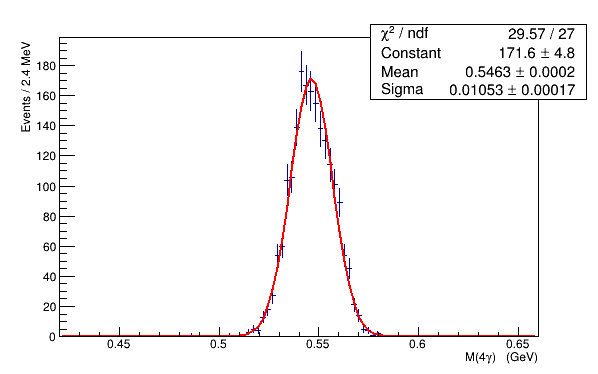 PWO4 insert size:
                   1 m x  1 m
 hole size:  2 x 2 cells
        | X,Y |  clust  >  4 cm
inner most ring will be shielded
N pwo = 4
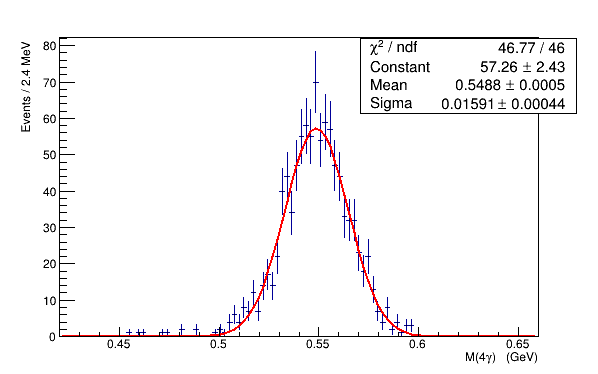 N pwo = 1
Select  candidates requiring  m =  2.2 
<number>
Energy and Angle Resolutions
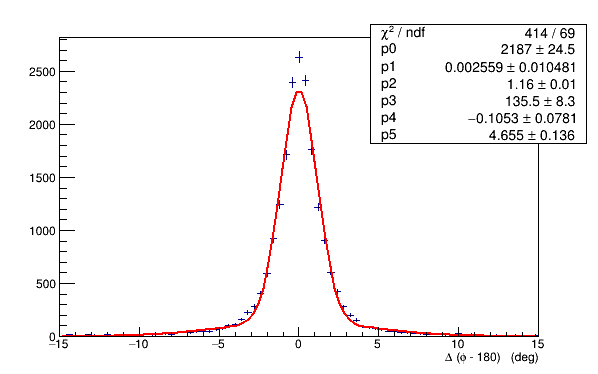 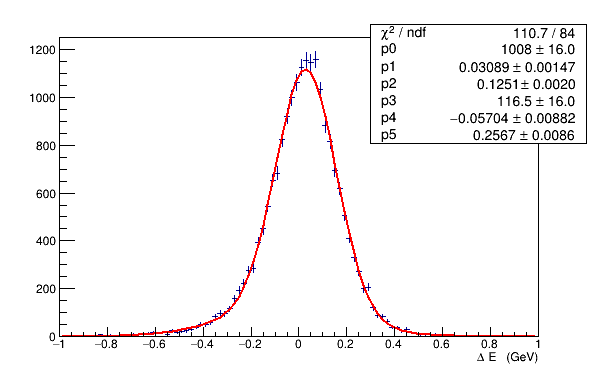  E
 
 () ~ 1.2 deg
 (E) ~ 120 MeV
Event selection:    E  < 0.4 GeV,     < 4  , Elast > 0.95
Typical reconstruction efficiencies:
    (1) 4 clusters (proton not required)  – 70 .4 %
    (2) 4 clusters (proton not required), not overlapped (island cluster type 0 or 100) -  63.3 %
    (3) 4 clusters + reconstructed proton –  37  %
    (4) the same as in (3), require  E,  E,  m4 , ... – 30 %
    (5) the same as in (4), require clusters to be in FCAL  - 20% 
    (6) use EMIN    > ETHR   -  16 %
<number>
The Yield:  Signal and Backgrounds
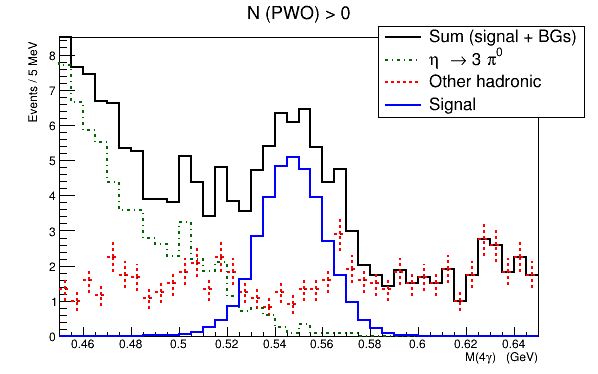 All photons 
reconstructed 
     in FCAL
S / B ~ 1.5
Invariant mass M 4 for the hybrid calorimeter including the signal and 
                  30  +  other hadronic backgrounds
 Rates are normalized to 1 beam day 
 Beam conditions correspond to the GlueX  high –lumi run
 Eta mesons are reconstructed in the range 8.4 – 11.7 GeV
               (flux of collimated photons corresponds to 10.4  107 /sec)
<number>
The Yield:  Signal and Backgrounds
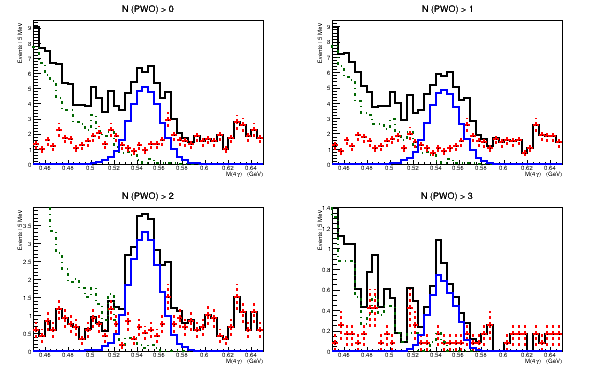 Relatively good S/B ration for N PWO > 2, the yield is close to what we had in the
proposal
<number>